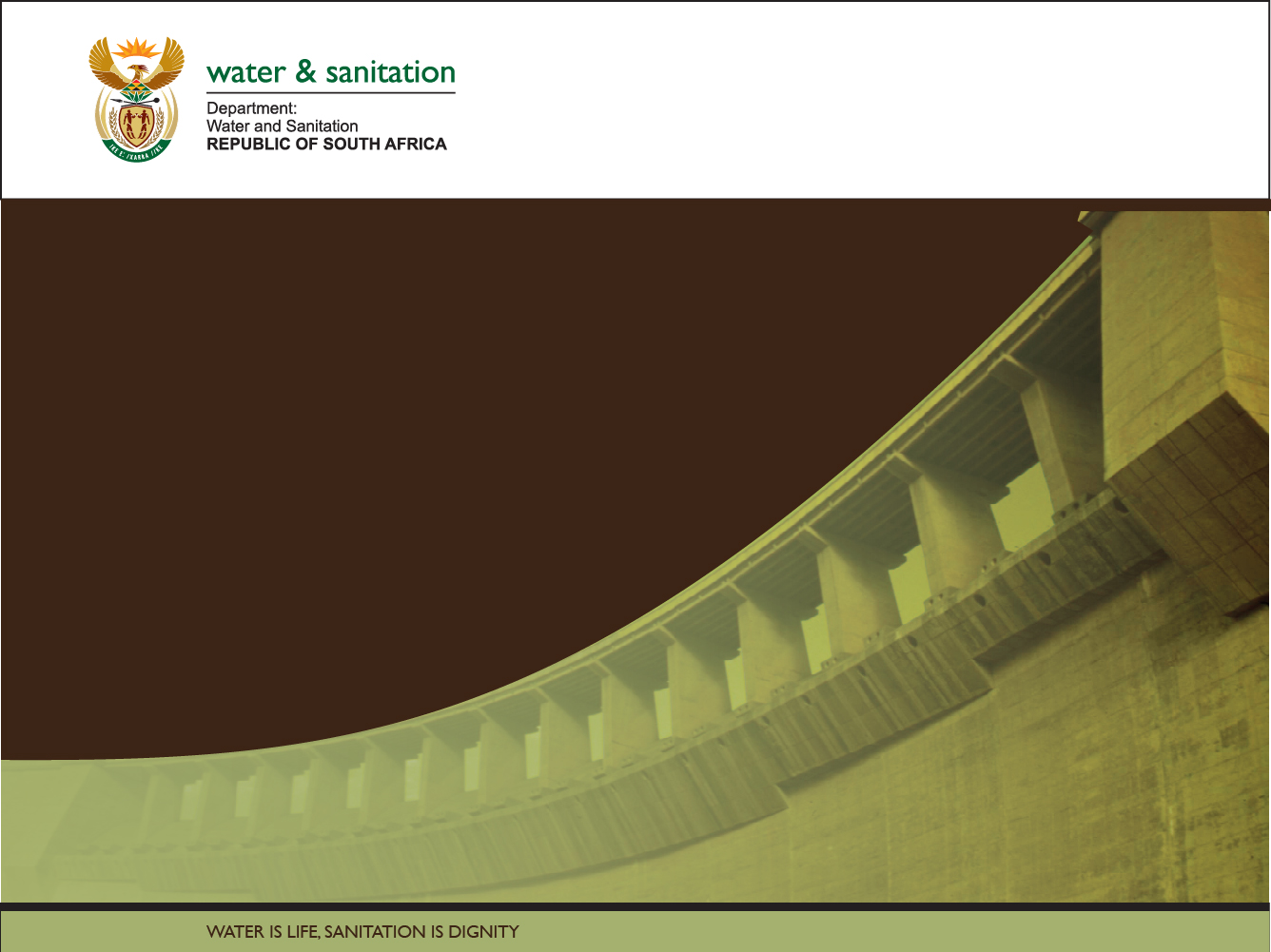 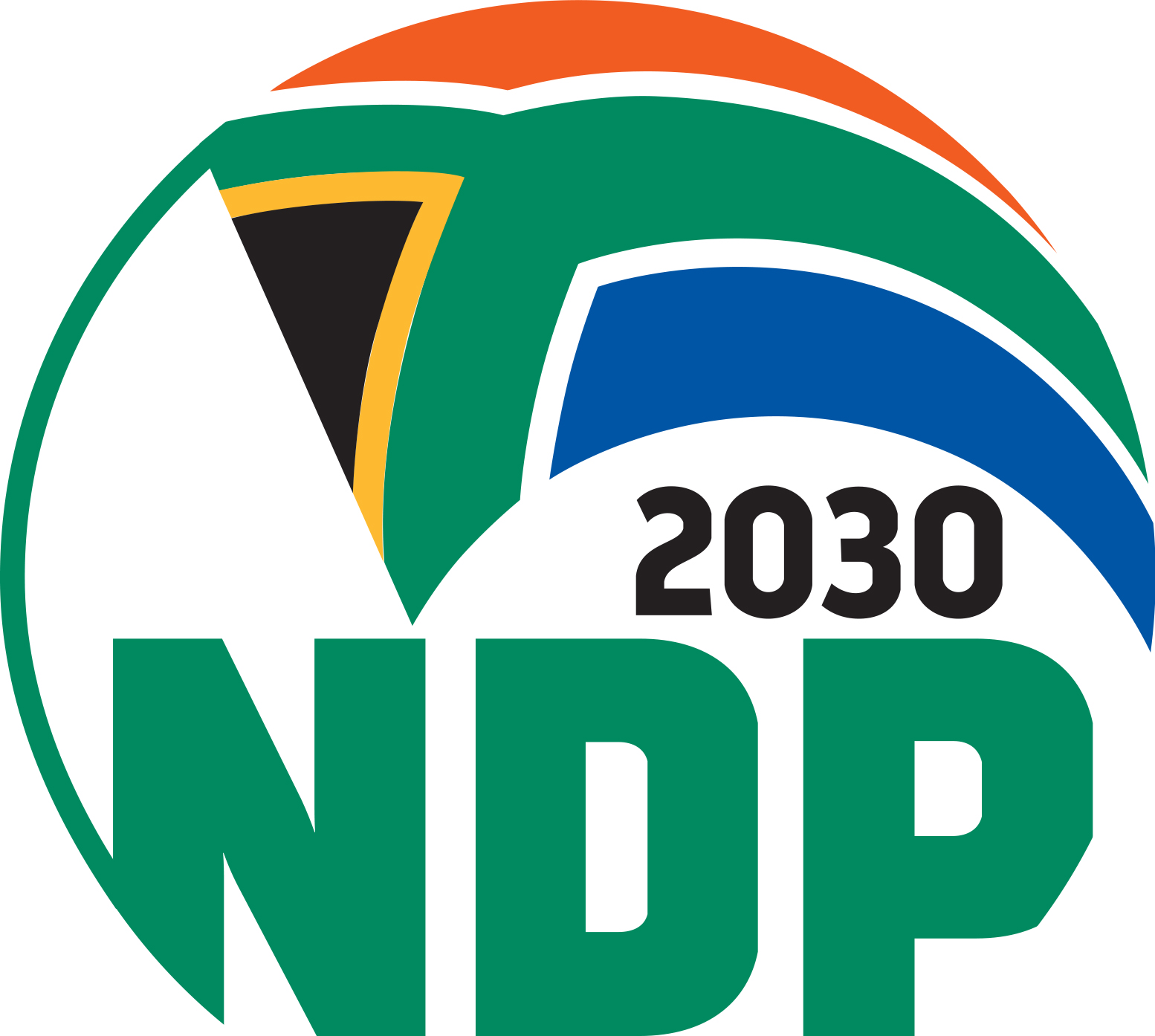 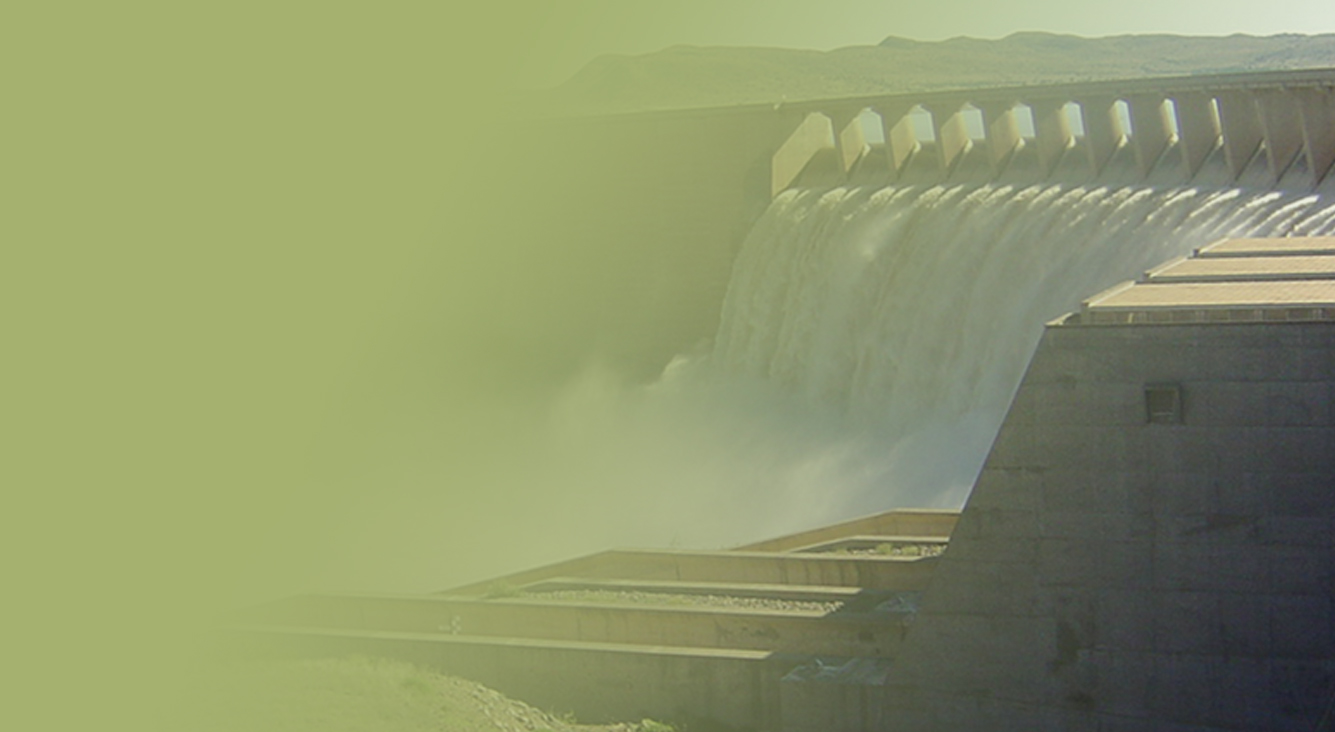 CLASSIFICATION OF SIGNIFICANT WATER RESOURCES AND DETERMINATION OF RESOURCE QUALITY OBJECTIVES FOR WATER RESOURCES IN THE USUTU TO MHLATHUZE CATCHMENTS (WP11387): 
BACKGROUND


INCEPTION MEETING

Presented by:
Mnisi Mkhevu
Department: Water & Sanitation

Date: 11 February 2022
Legal Mandate
Chapter 3 of the National Water Act, (No. 36 of 1998) deals with the protection of water resources

The Resource-Directed Measures for protection of water resources are:  

Classification (S13)
Reserve (S16)
Resource Quality Objectives (S13)	 

S12 requires the Minister to establish the Water Resource Classification System, (WRCS)

WRCS was published as Regulation 810 in Government Gazette No. 33541 dated 17 September 2010 

The WRCS defines: 
water resource classes and 
the procedure to determine Class, RQOs and Reserve

According to the NWA, once the WRCS has been gazetted all significant water resources must be classified
Background
30 Months project: running from December 2021 to May 2024 

The aim of the project is to determine:
- Water Resource Classes
Resource Quality Objectives in the Usutu to Mhlathuze catchments
Classification System
The WRCS provide guidelines and procedures for setting different MC (MCs) ;
MC describes what state the water resources need to be in to satisfy beneficial use;
MC facilitates the balance between protection and use of the water resources;
MC is defined by taking into account the social, economic & ecological landscape;
Process requires co-operation & transparency with all stakeholders.
Classification Process
Water Resource Classes
Classification defines the desired state of the water resources by setting Water Resource Classes;
Each class represents:
a different level of protection that is required for the water resource, and
the extent to which the water resource can be used.
Classification is used in two ways:
To describe the present status of the water resource
To describe the state towards which the water resource needs to be managed sustainably (future state).
Ecological Category (EC) - means the assigned ecological condition to a water resource in terms of the deviation of its biophysical components from a pre-development condition.
Resource Quality Objectives (RQOs)
RQOs are numeric or descriptive statements of conditions which should be met in the receiving water resource;
RQOs represent the requirements for water quantity, quality, and habitat and biotic integrity to be maintained in aquatic ecosystems. 
RQOs provide measurable goals that give direction as to how the resources need to be managed.
RQOs Determination Process
Example of Descriptive RQOs
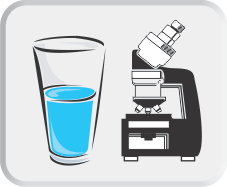 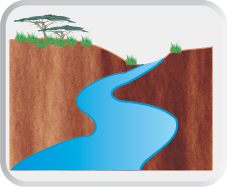 Narrative RQOs: Representative for IUA 

Nutrients: Instream concentration of nutrients must be maintained to sustain aquatic ecosystem health and ensure the prescribed ecological category is met. 

Salts: In-stream concentrations of salt must be maintained or improved upon to support the aquatic ecosystem and the water quality user requirements. 

Pathogens: The presence of pathogens should pose a low risk to human health. 

System variables: pH must be maintained at present state.  

Toxics: The concentrations of toxins should not be at a level that is toxic to aquatic organisms and human health.
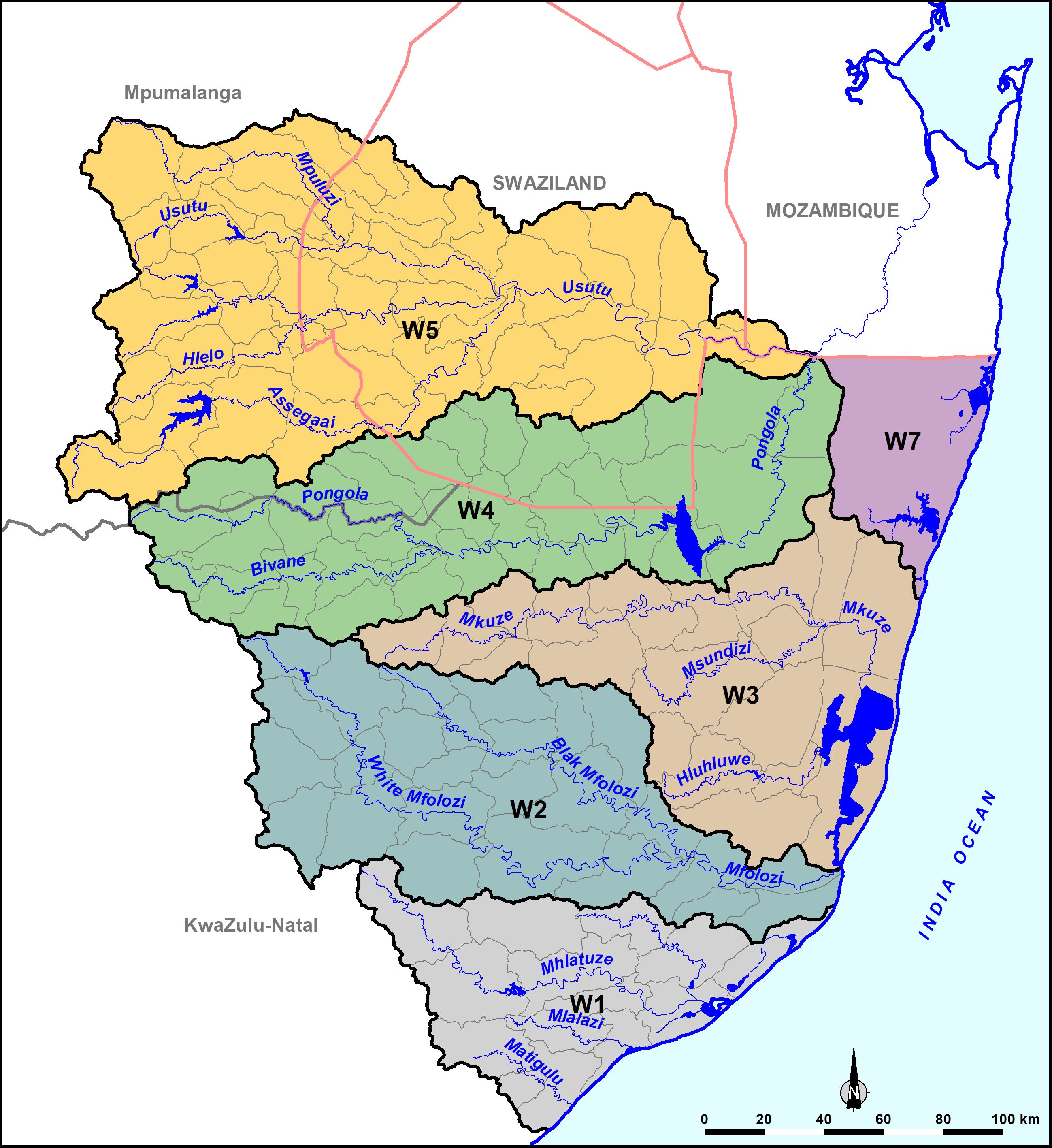 Example of numerical RQO limits
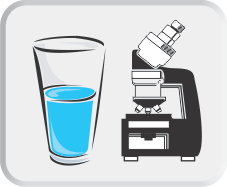 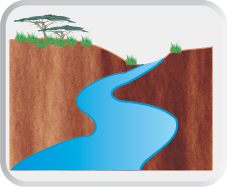 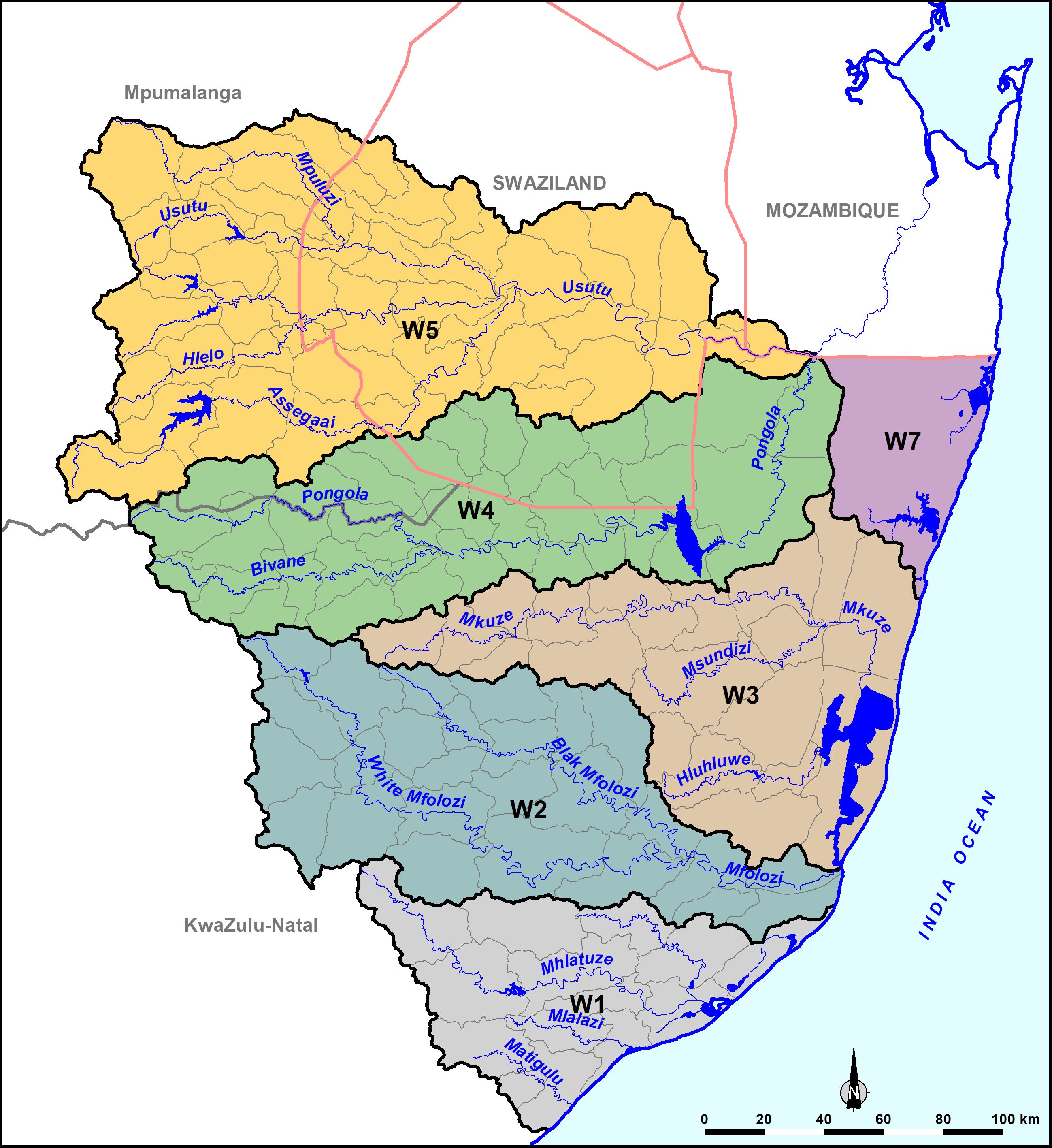 2_2
2_1
2_3
Study Area
The study area is the Usutu- Mhlatuze Catchments
Divided into 6 drainage areas/secondary catchments: 
Mhlatuze, W1
Mfolozi,  W2
Mkuze/Hluhluwe, W3
Pongola, W4
Usutu, W5
W7 catchment.
Map of the Study Area
Capacity Building
To ensure skills transfer to the DWS officials, the following are proposed
Workshops with DWS officials
Mentoring of DWS Water Resource Classification officials PSP to establish a Capacity Building programme aligned to skills developmental needs
Potential Areas for Capacity Building
Classification and RQOs determination process : 	Overview (Possibly May 2022)

2. Operational scenarios – selection, modelling and 	evaluation and Classes. (Possibly August 2023)

3. RQOs and gazetting (Possibly December 2023)
Stakeholder Engagement
Identified Platforms: PSC, TTG, Existing Forums, Sector, Public Meetings
Communication methods: 
Print media 
newspaper adverts (-to announce the project  -to inform stakeholders of the publication of recommended classes gazetted for public comment), 
BIDs, newsletters 
Electronic media
DWA internet site
Emails
Direct communication via meetings
Stakeholder database and Issues & Response Register to be updated on regularly
Project Management Committee (PMC)
Comprised of members from: DWS (Head Office, Region) & PSP
Meetings frequency: quarterly 
Meeting venues: will be communicated well in advance
Contacts and Communication
Mkhevu Mnisi
Tel: 012 336 6887
Cell:0829083291
Email:mnisim2@dws.gov.za or 

Koleka Makanda
Tel: 012 336 8406
Cell: 066 514 2662
Email: makandac@dws.gov.za
THANK YOU!
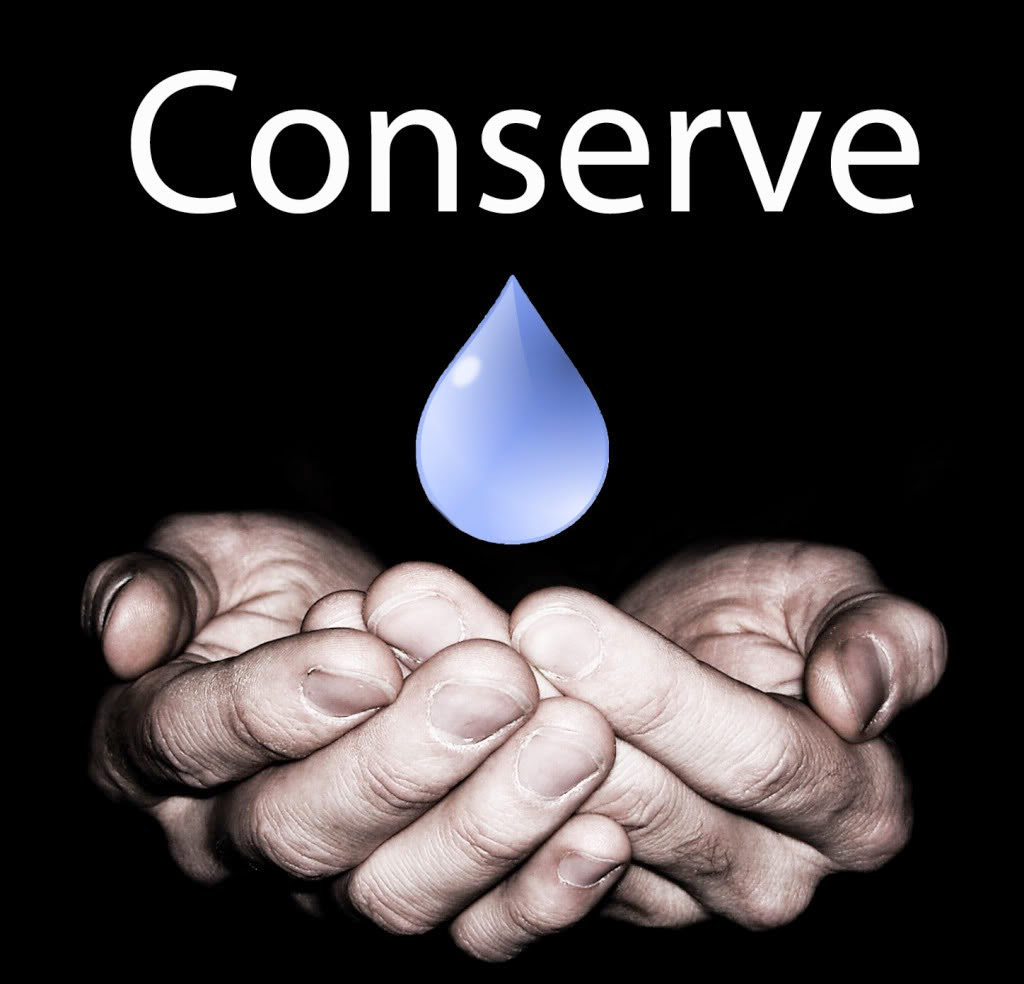 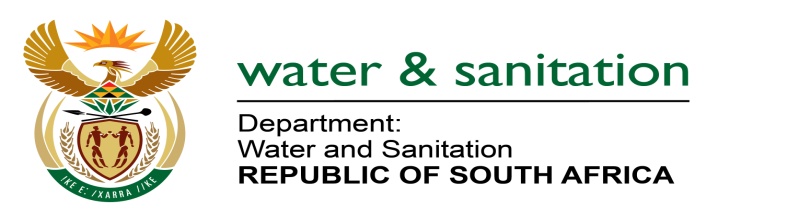